Zefektivnění výstupní kontroly dílů ve strojírenské firmě s důrazem na předávací protokoly
Autor bakalářské práce: Jiří Velíšek
Vedoucí bakalářské práce: Ing. Ján Majerník, PhD.
Oponent: Ing. Marcel Beňo, Ph.D.
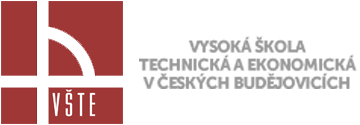 Motivace a důvody k řešení daného problému
Spolupráce s firmou
Vzájemná výpomoc
Možný nástup na pozici manažera kvality
Nové poznatky
Cíl práce
Cílem práce je popsat problematiku vzorování dílu ve strojírenské firmě. V aplikační části bude podrobně řešen postup výroby a následné postupy výstupní kontroly dílů před předáním zadavateli.
Pojem kvalita(jakost)
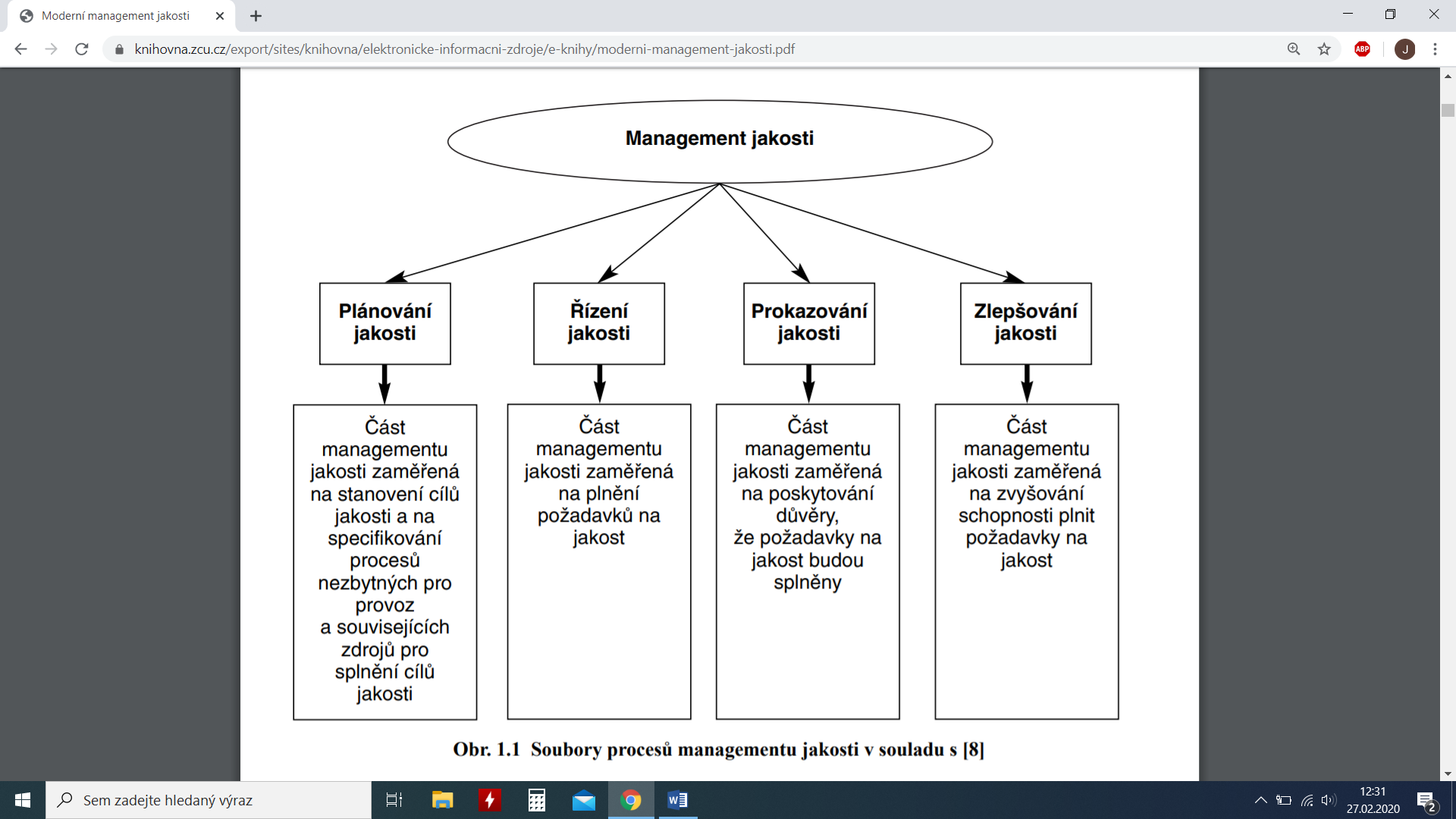 V řízení firmy důležitý pojem
ČSN EN ISO 9000:2006: „stupeň splnění požadavků souborem inherentních charakteristik.“
Rozhoduje o ní zákazník
Výrobek či služba
Měření
Ve strojírenství nezbytné
Různé druhy měřidel
Vzniklé chyby v měření
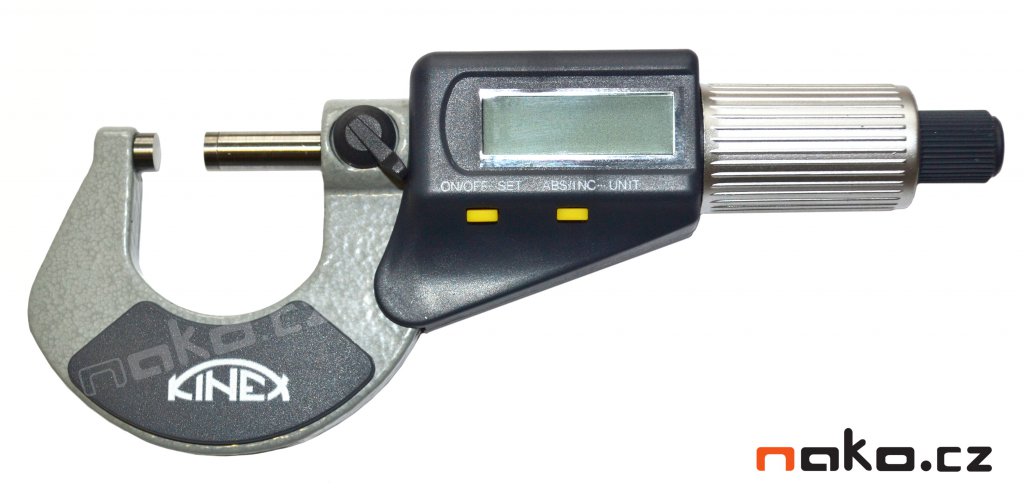 Řízení jakosti
TQM – zapojení všech členů organizace
EFQM – zlepšení v ekonomice, u vztahů se zaměstnanci, zákazníky a společnostmi. 
Six Sigma – neustálé inovace dle potřeb zákazníků
Výzkumný problém
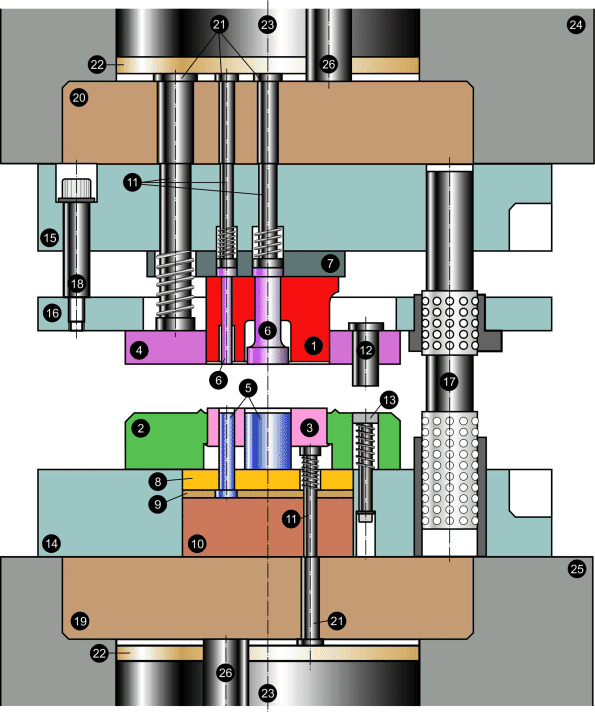 Lisování – výběr stroje a nástroje
Výroba prvních kusů – přeměřit
Průběžná kontrola
Manažer kvality
Znalost procesu
Orientace ve výkresech
Zodpovědnost
Vyplnění formulářů
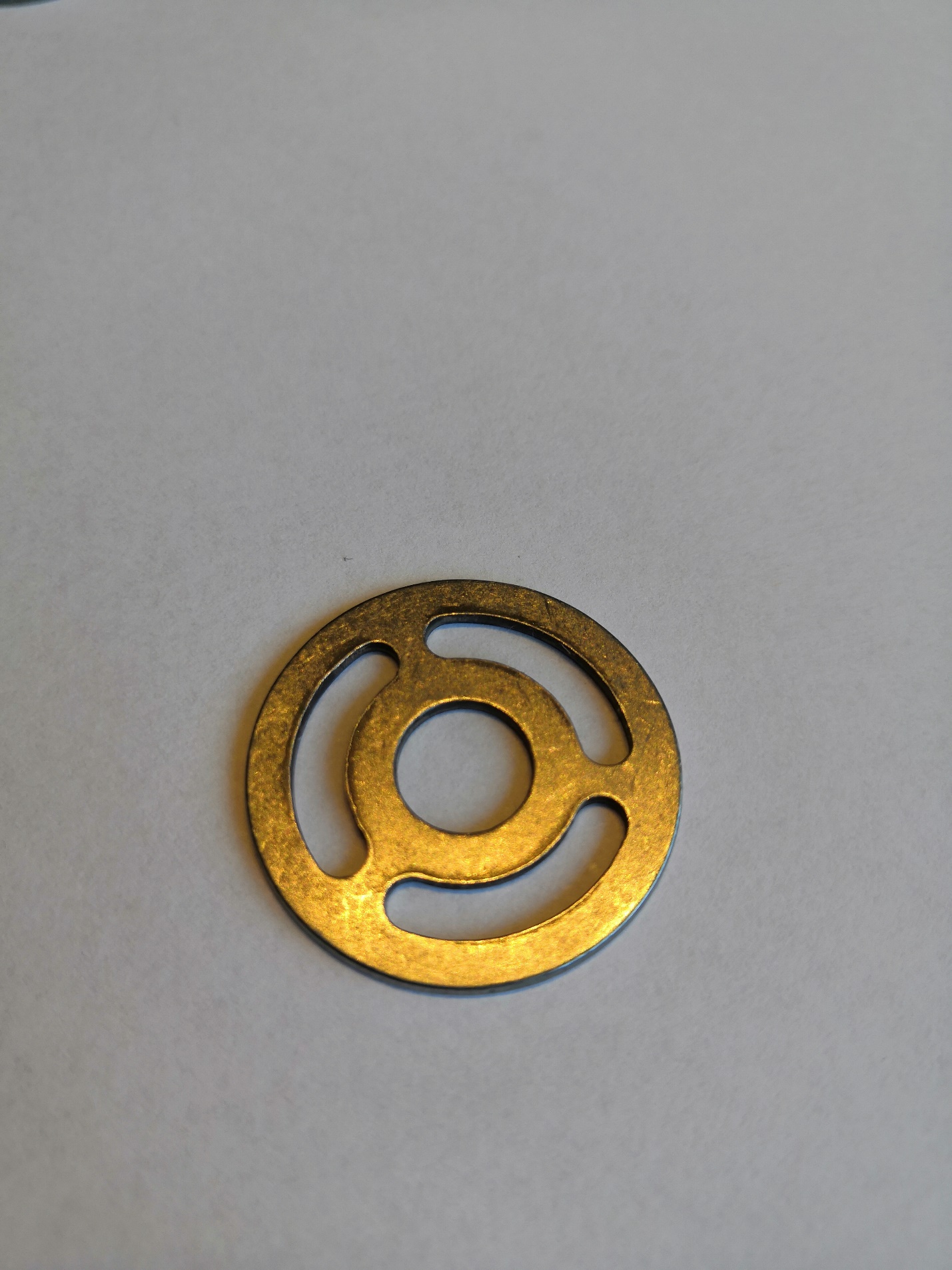 Shrnutí
Teoretické shrnutí v oblasti jakosti
Postup výroby
Postup práce manažera kvality
Poznatek v oblasti managementu jakosti
Děkuji za pozornost
Doplňující dotazy oponenta
Lze pro jednoznačné hodnocení kvality výrobku s důrazem na předávací protokoly, navrhnout i jiné kontrolní nástroje používané ve strojírenské praxi?

Jaká odborná kvalifikace či měřící technické vybavení by mohlo podpořit efektivnost popisovaného výrobního procesu z hlediska cílené kvality?